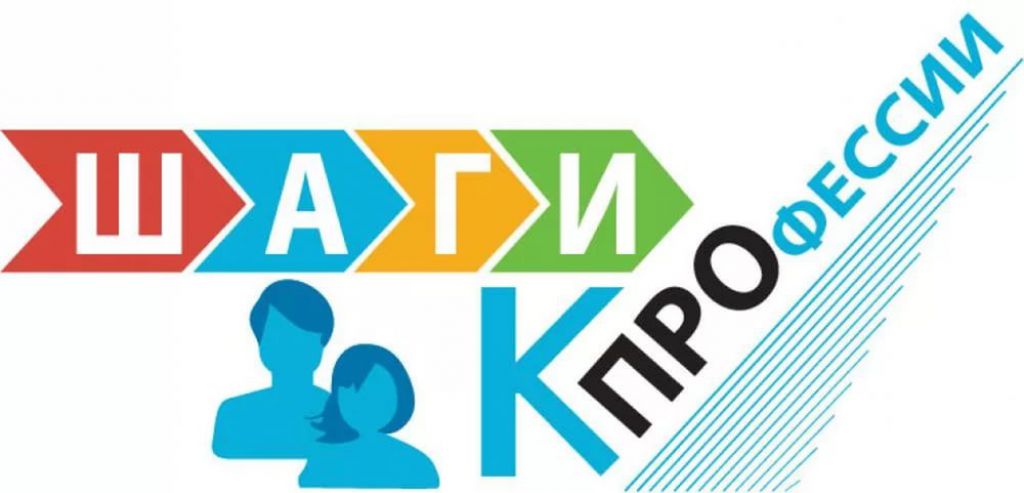 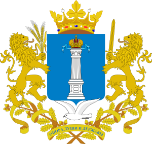 Ульяновская 
область
О региональных практиках
самоопределения 
обучающихся и новых формах 
внеурочной деятельности
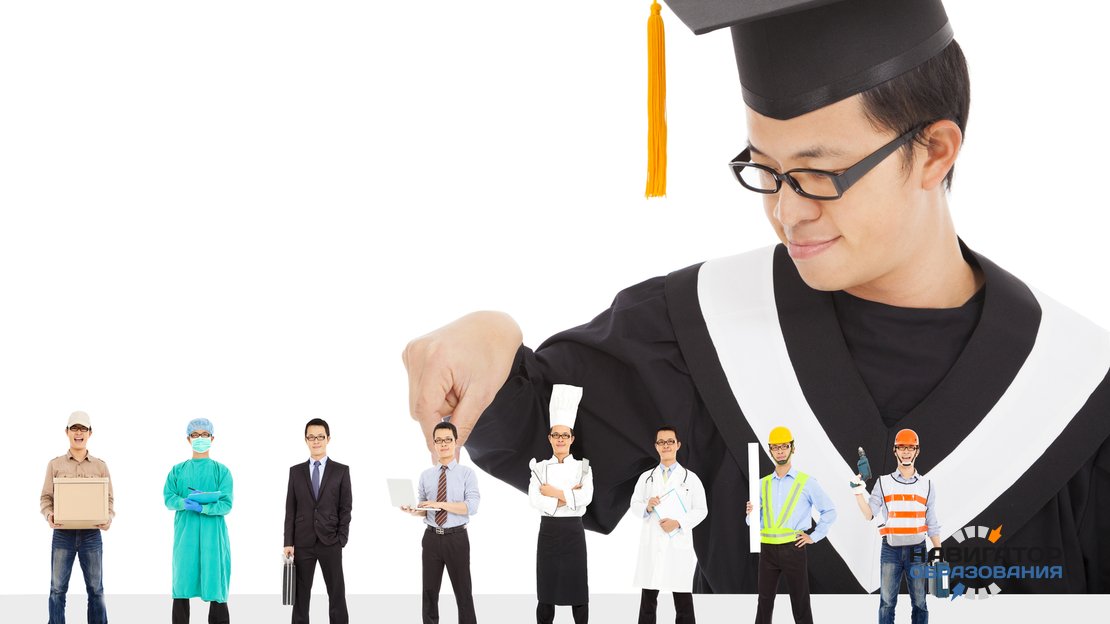 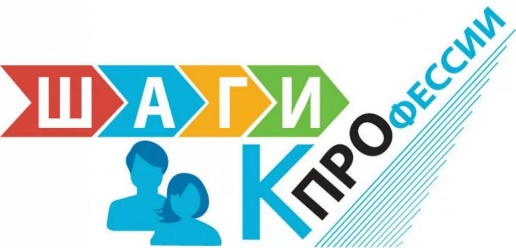 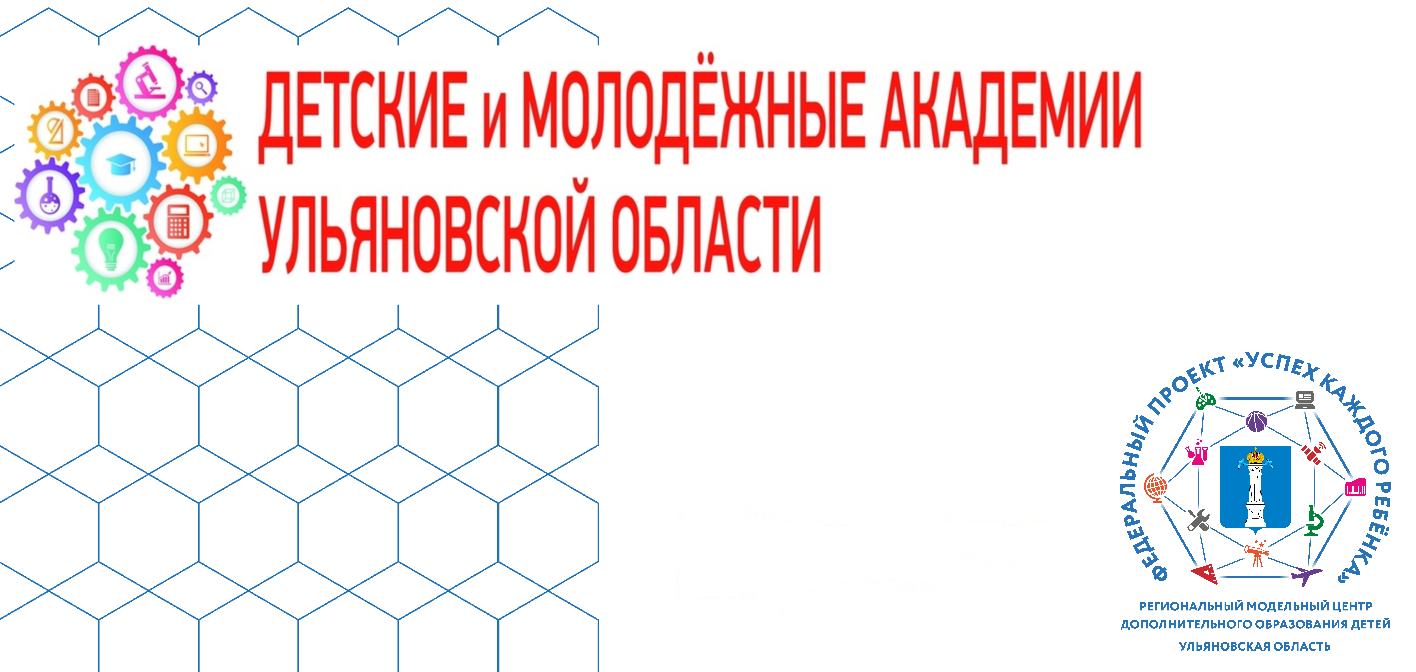 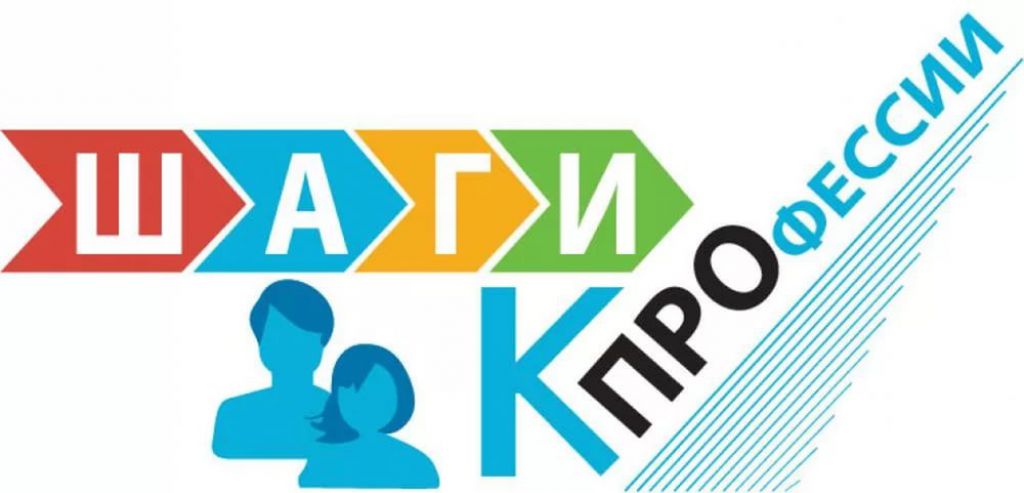 Региональный проект
«Университетские классы
 при педагогическом университете»
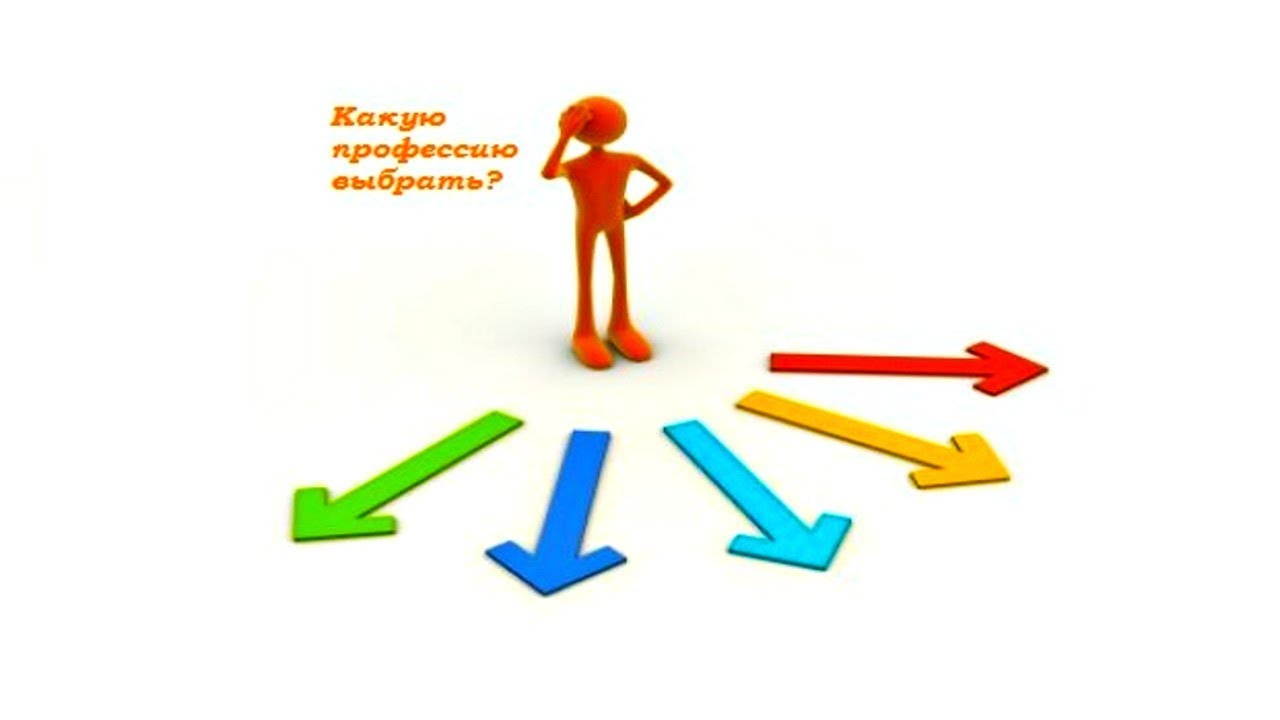 Педагогическое
 образование
Технологический
профиль
Гуманитарный
профиль
Естественнонаучный
профиль
Региональные проекты
ФГБОУ ВО «УлГПУ им. И.Н.Ульянова»
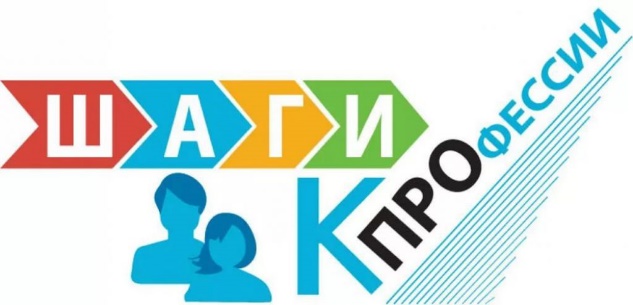 Распределённый лицей
Коллаборативное пространство 
реализации дополнительных общеразвивающих 
программ и организаций непрерывного 
образования педагогических работников

«Школа полного дня»
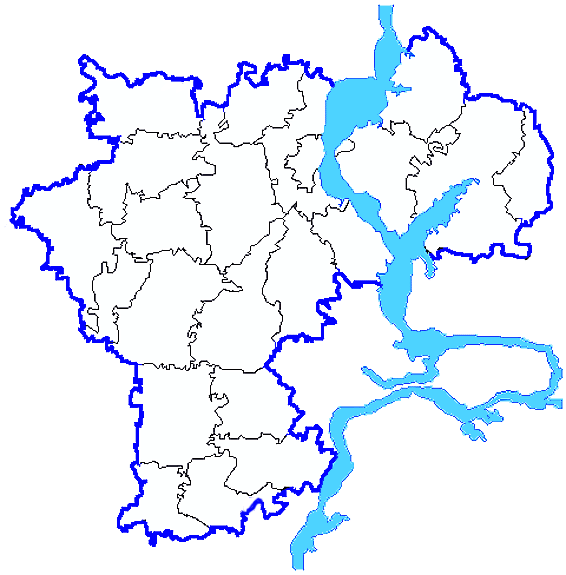 60 университетских классов 
на уровне среднего общего образования
в 29 общеобразовательных организациях
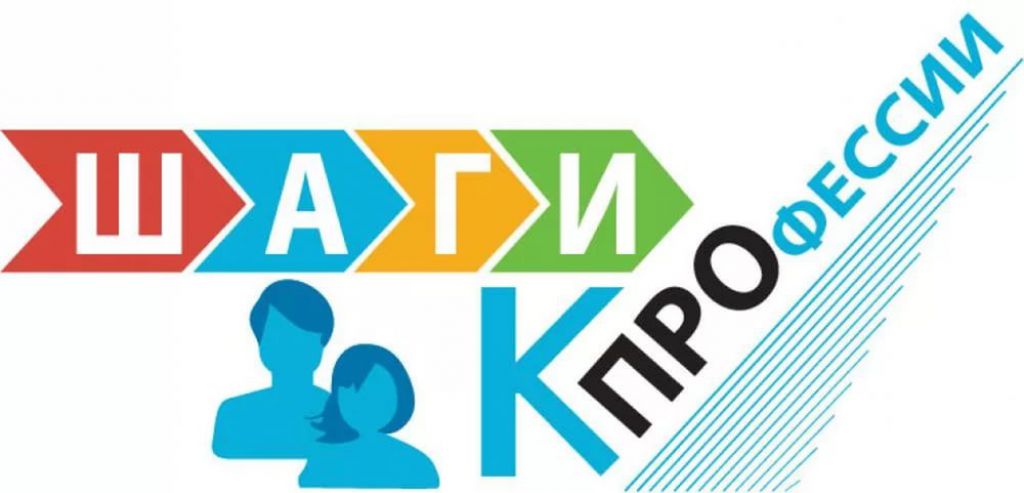 ФГБОУ ВО «УлГТУ» сеть лицейских классов
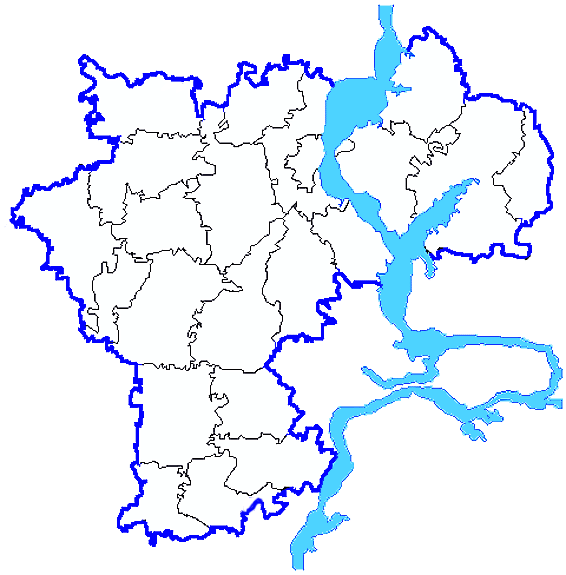 сетевое взаимодействие
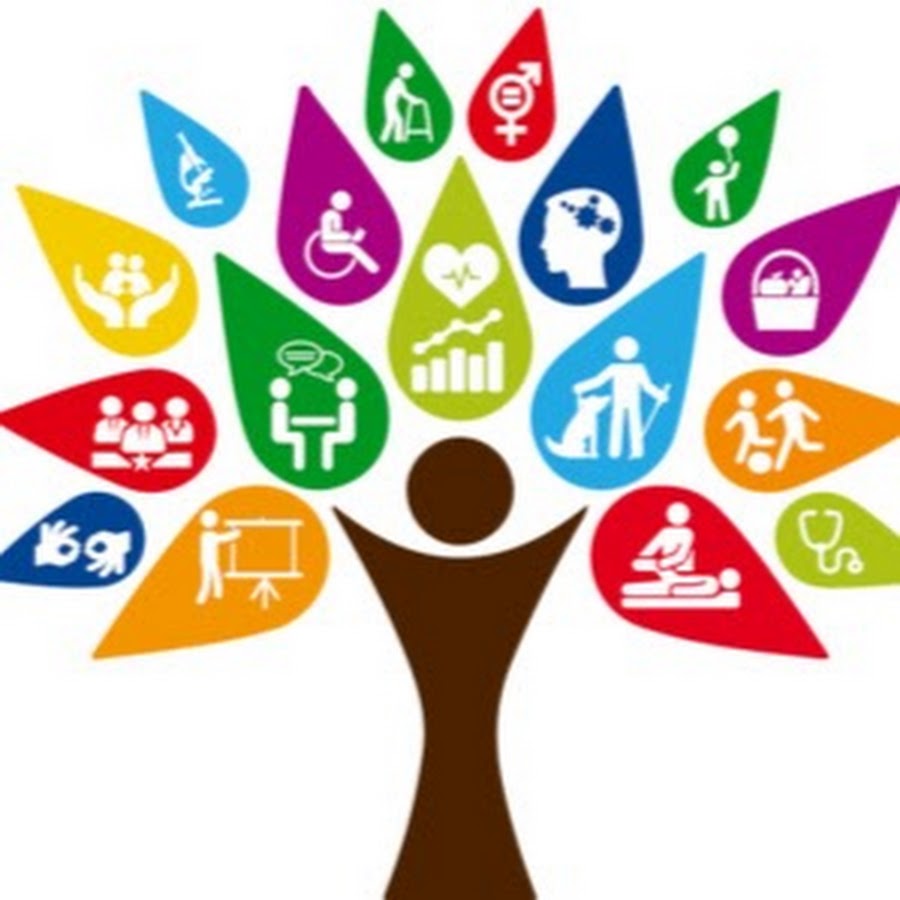 26 общеобразовательных организаций:
6 лицеев, 14 школ с лицейскими классами, 
6 школ-партнеров – 1746 человек
Профессиональное 
образование школьников
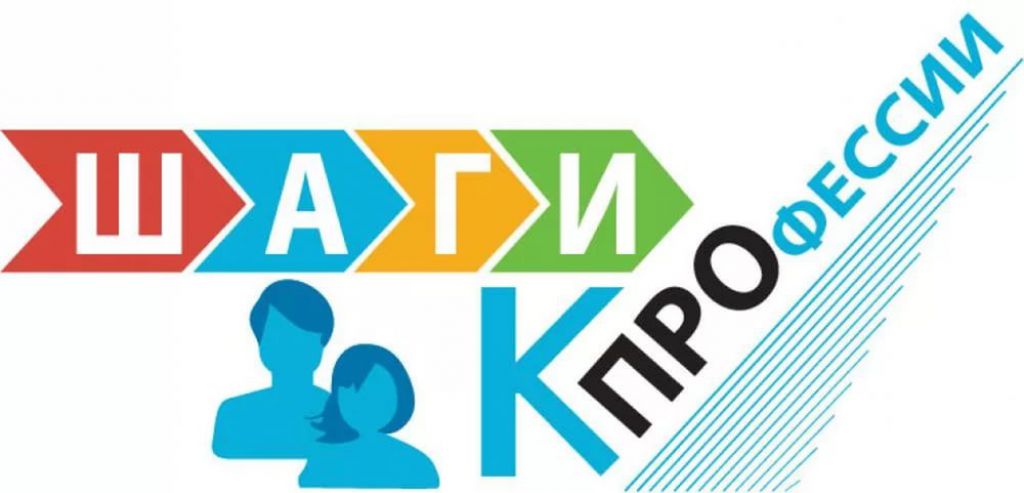 ОГБПОУ 
«Ульяновский техникум питания и торговли»
ОГБПОУ 
«Димитровградский
 технический колледж»
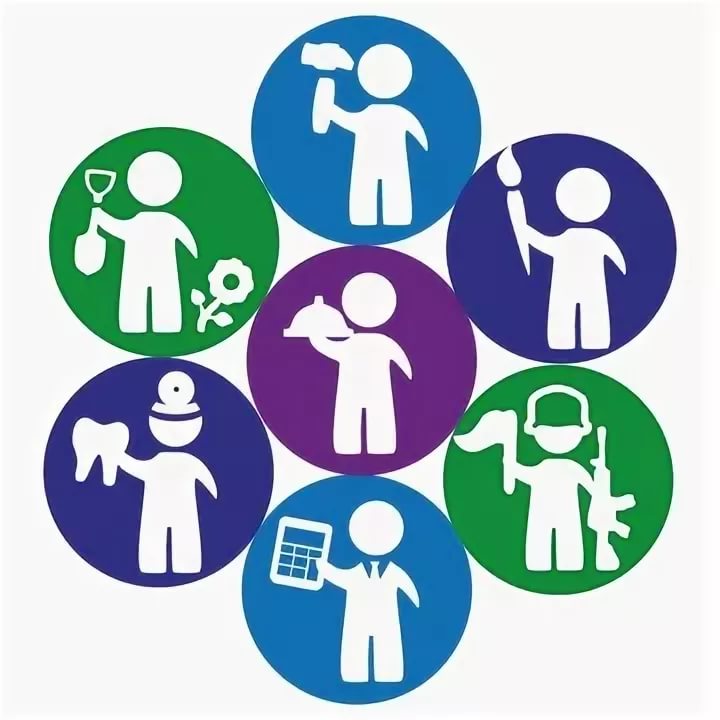 Профессиональные
пробы
Профессиональное
 обучение
«Продавец продовольственных товаров»
«Продавец непродовольственных товаров»
«Контролёр - кассир»
«Повар»
«Кондитер»
«Официант»
«Оператор  ЭВМ»
«Автомеханик»
«Делопроизводитель»
«Слесарь по ремонту 
автомобилей»
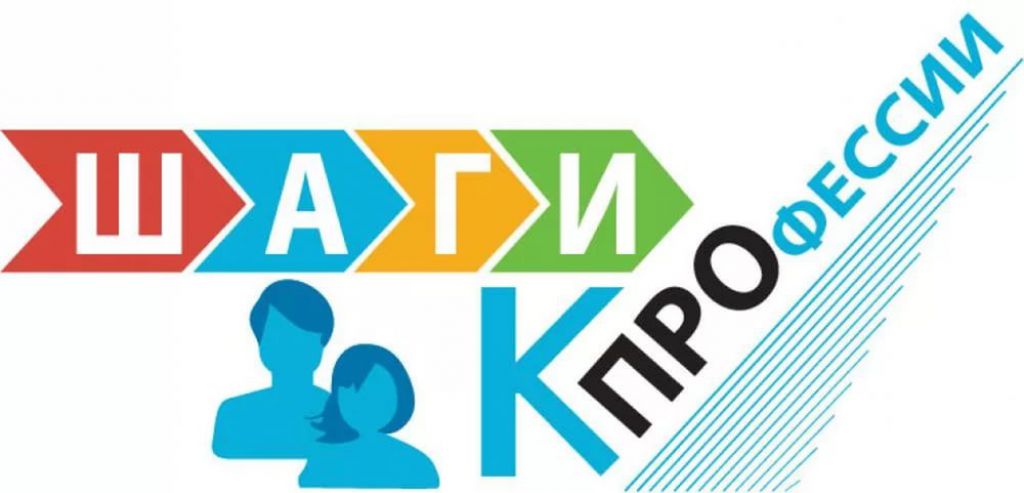 Центр профессиональных инсталляций 
в МБОУ «Средняя школа № 72 
с углубленным изучением отдельных предметов»
Направления и место нахождение «полигона» инсталляций
Кванториум
Педагогический колледж
МЦК
«Информационные технологии и Интернет вещей»,  Web-разработка, 3D-Max , Практическая биотехнология, Хайтек, 3d-моделирование в графическом дизайне, Программирование на языке «Python», Промышленный дизайн
Ремонт и обслуживание легковых автомобилей, Ремонт и обслуживание грузовой техники, Сельскохозяйственная техника, Производственная сборка изделий авиационной техники, Кузовной ремонт, Окраска автомобилей
ЕДИНЫЙ 
ПРОФИЛЬНЫЙ 
ЧЕТВЕРГ
для 8-11 кла
Преподавание в младших классах
Медицинский колледж
Ульяновский государственный университет + НПО «Марс»
Полигон МЧС
Медицинский и социальный уход
Пожарно-прикладная деятельность
Школа интеллектуальных технологий, Школа инфокоммуникационных технологий, Школа информационной безопасности
Аграрный университет
Агроэкология
Механизмы внедрения в школах
предпринимательского образования
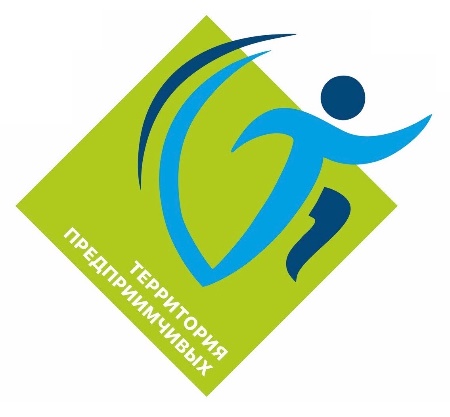 XI общероссийский бизнес-форум «Деловой климат России»
Изучение понятий и получение практических навыков возможно:
Эффективные решения для вовлечения в предпринимательскую деятельность
Обществознание
Экономика
География
Технология
ОБЖ
Окружающий мир
В рамках учебных предметов по ФГОС 
+
Факультативы
Курс «Основы предпринимательской деятельности»
В рамках внеурочной  деятельности
Лига школьного предпринимательства
В рамках дополнительного образования
Финансовая грамотность
9
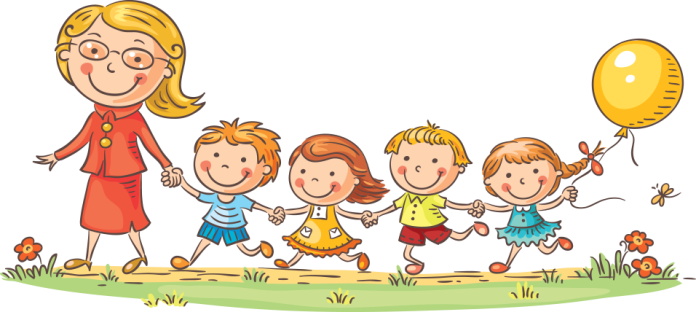 Внедрение мероприятий по финансовой грамотности во все уровни образования
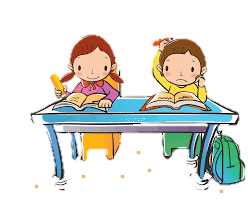 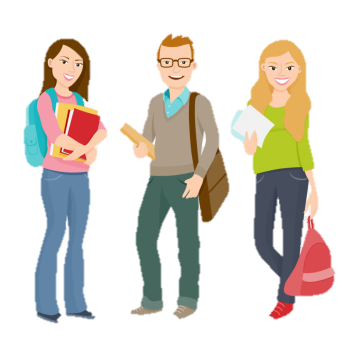 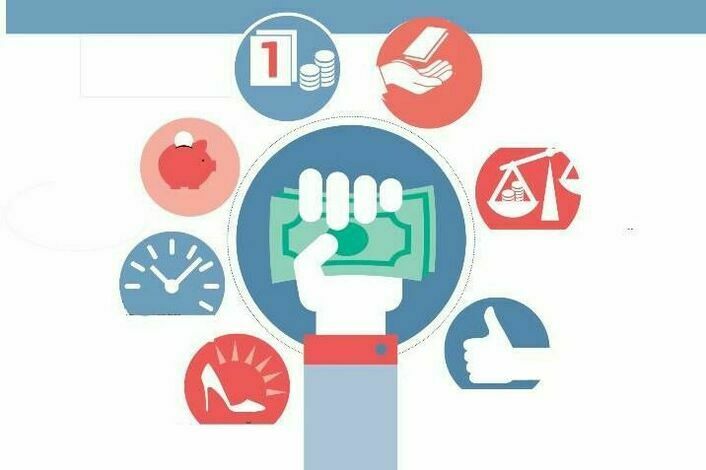 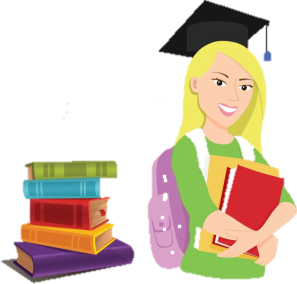 10
Мероприятия Банка России на уровне 
дошкольного образования
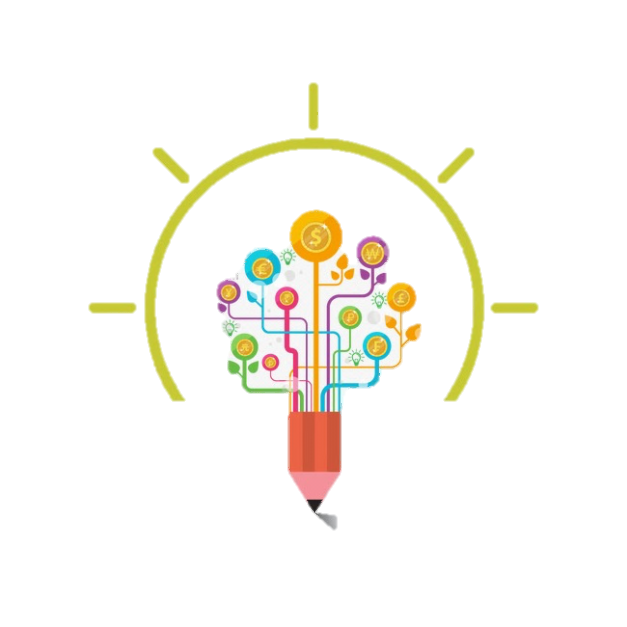 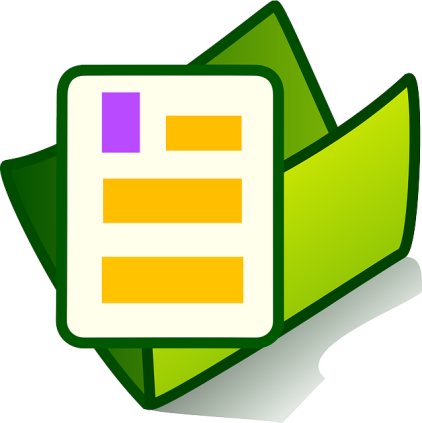 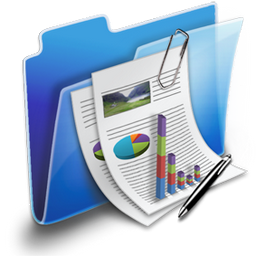 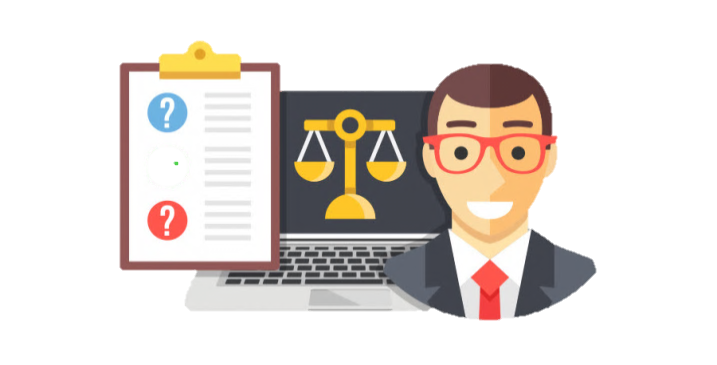 Ведется реестр дошкольных образовательных учреждений, реализующих или планирующих запустить курс по финансовой грамотности
Разработана примерная парциальная программа по финансовой грамотности
Разработаны методические рекомендации по вопросам преподавания основ финансовой грамотности
Оказывается содействие по вопросам внедрения основ финансовой грамотности
11
Мероприятия Банка России  на уровне 
общего образования
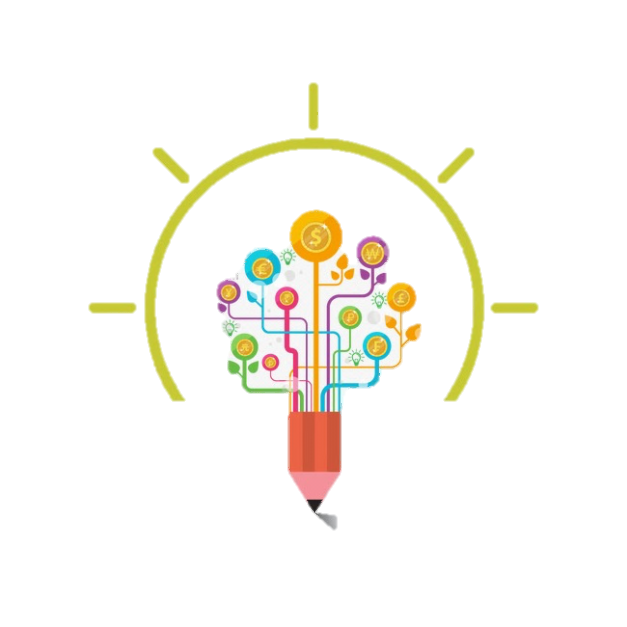 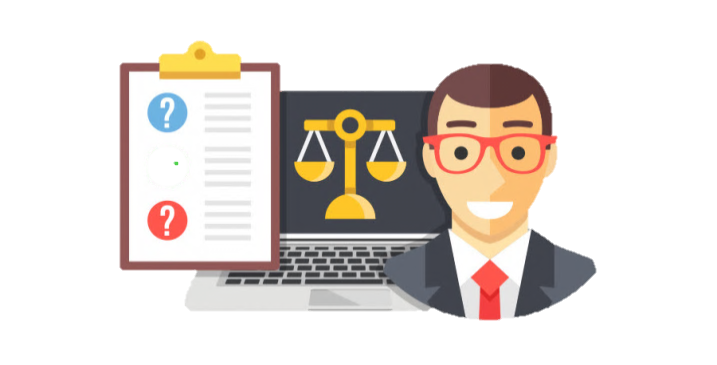 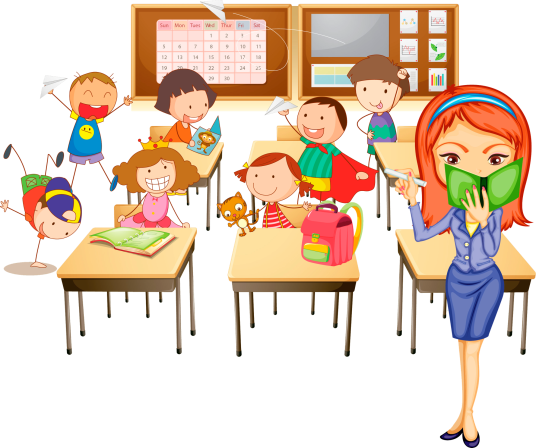 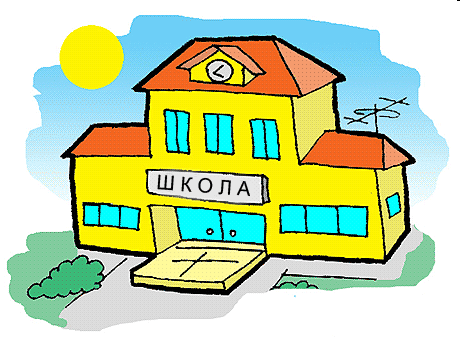 Оказывается консультационная поддержка педагогических работников
Разработаны методические рекомендации по вопросам преподавания ФГ и УМК для школьников
Проводятся очные и онлайн уроки по ФГ сотрудниками Банка России
Ведется реестр опорных школ, внедряющих ФГ в образовательный процесс
12
Мероприятия Банка России на уровне 
среднего профессионального, высшего образования
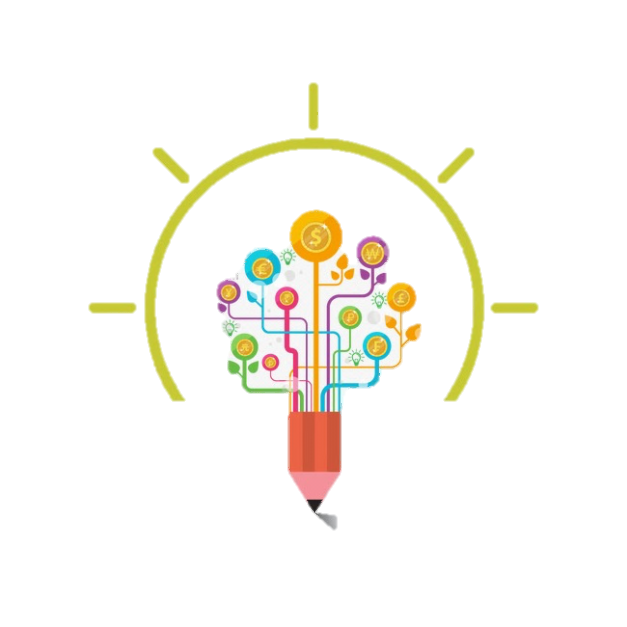 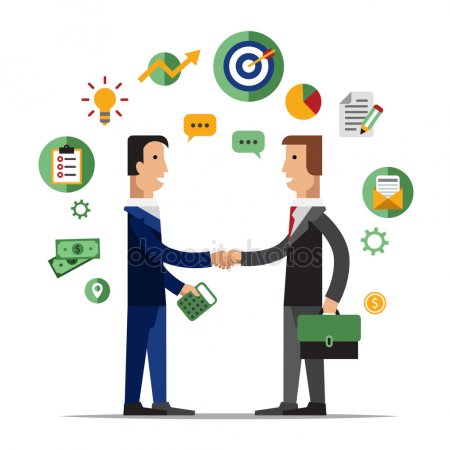 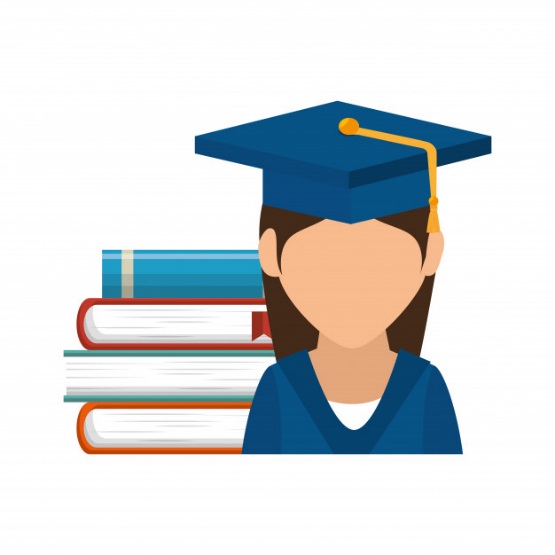 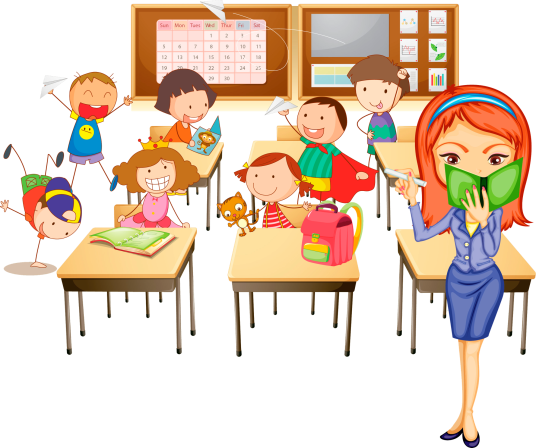 Банком России внедряется примерная образовательная программа по направлению подготовки «Педагогическое образование»
Банком России разрабатываются методические рекомендации по включению основ ФГ в образовательные программы СПО
Ведется работа по подписанию соглашений о сотрудничестве с СПО и ВУЗами
На регулярной основе проводятся образовательные мероприятия по ФГ сотрудниками Банка России